Oslos strategi frem mot nullutslippsbyenBioenergi – til transport!
Øystein Ihler, utviklingssjef
Klima- og energiprogrammet
 
Innspillskonferanse om regjeringens bioøkonomistrategi
Oslo,18. Juni 2015
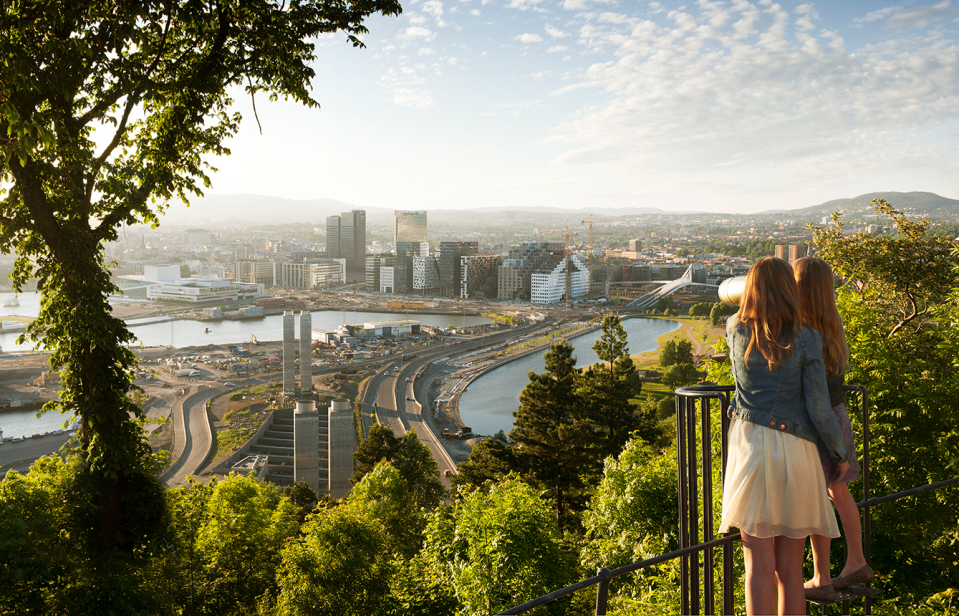 Oslo skal bli en nullutslippsby	2030: Halvere direkte CO2-utslipp          	2050: Null direkte CO2-utslipp
CO2-utslipp i Oslo by - fordeling på kilder
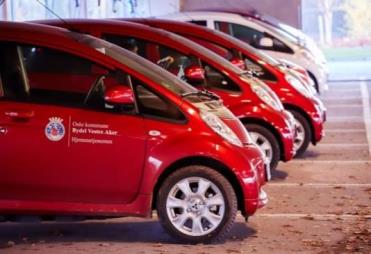 Transportsektoren trenger fornybar energi:
Forutsetninger for innfasing av fornybare energityper og utfasing fossile energityper i Oslo:
Tilpasning av rammebetingelser
Teknologiutvikling
Energistasjoner 
Lønnsomhet

Plan for innfasing av kjøretøy på fornybare biodrivstoff
Biogass – flytende (LBG) og komprimert (CBG)
Andre bærekraftige biodrivstoff 

Plan for innfasing av elektriske kjøretøy
Elektriske og hydrogen
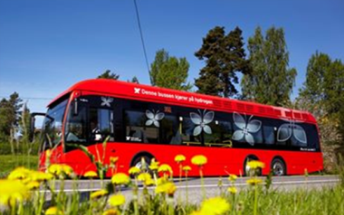 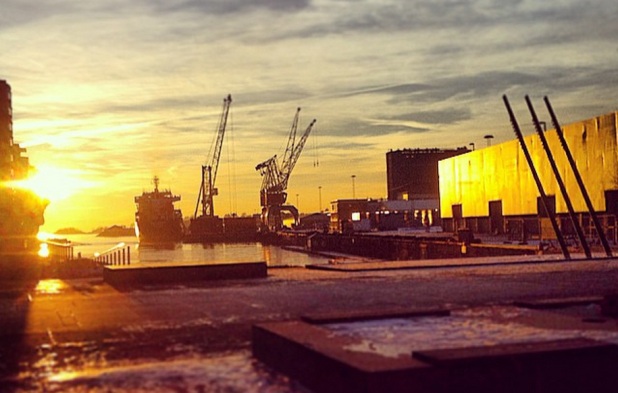 Matavfall + Kloakk = Biogass (siden 2009)
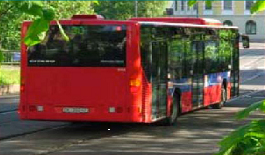 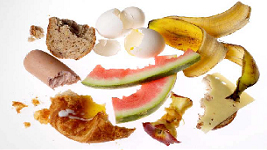 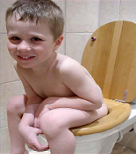 Fyllestasjon for flytende biogass på Grorud (LBG)
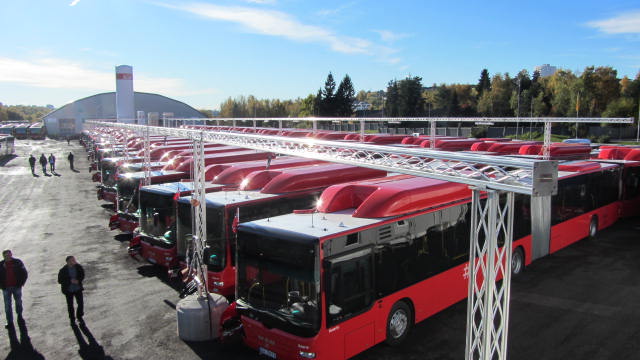 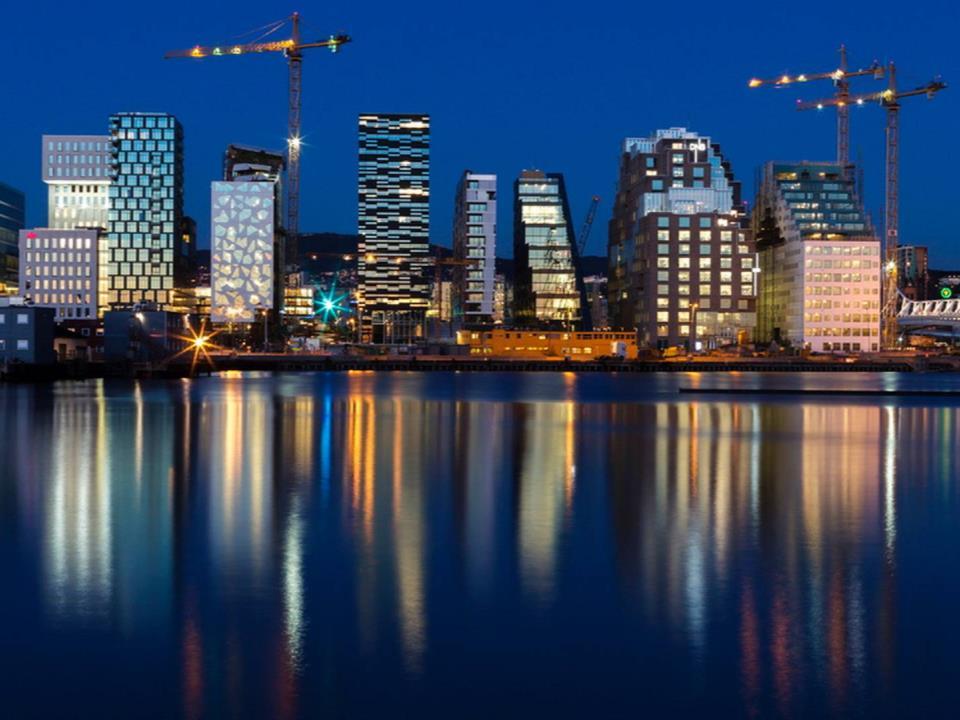 Forutsetninger for det grønne skiftet i Oslo:
Innovasjon og samspill for 
omlegging til fornybar transport
 - Osloregionen er «test bed»